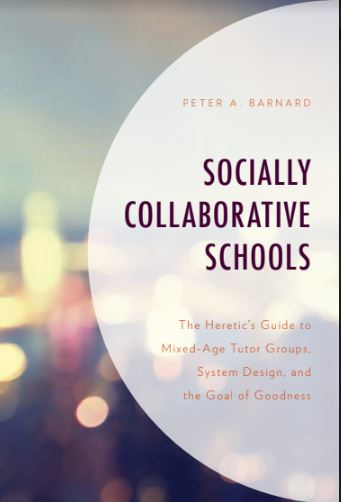 VT…the Basic Principles
In THIS PRESENTATION I’LL TALK YOU THRU THE BASICS OF VERTICAL TUTORING. REMEMBER, THIS IS ONLY THE BASICS! 
Contact me if you have questions.
1. Understand the system you are using and why it never seems to work
2. Get the tutor group size right
Make everyone a tutor: (2 tutors per group)
Create Multi-age tutor groups
Review data sheets & academic calendar
Introduce Deep Learning Conversations